As relações de ICT e a Indústria
Felipe Manso
Diretor Comercial & Marketing – Kryptus S.A
Apresentação pessoal
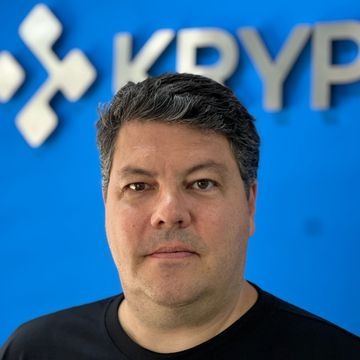 Mais de 25 anos de experiência na área comercial!
Experiência sólida em desenvolvimento de negócios, estruturação de áreas e empreendedor.
Formação em Marketing com MBA em Administração na FGV EAESP.
Atual missão: impulsionar o crescimento nacional e internacional da Kryptus, fortalecendo sua posição como uma das principais fornecedoras de soluções de segurança digital.
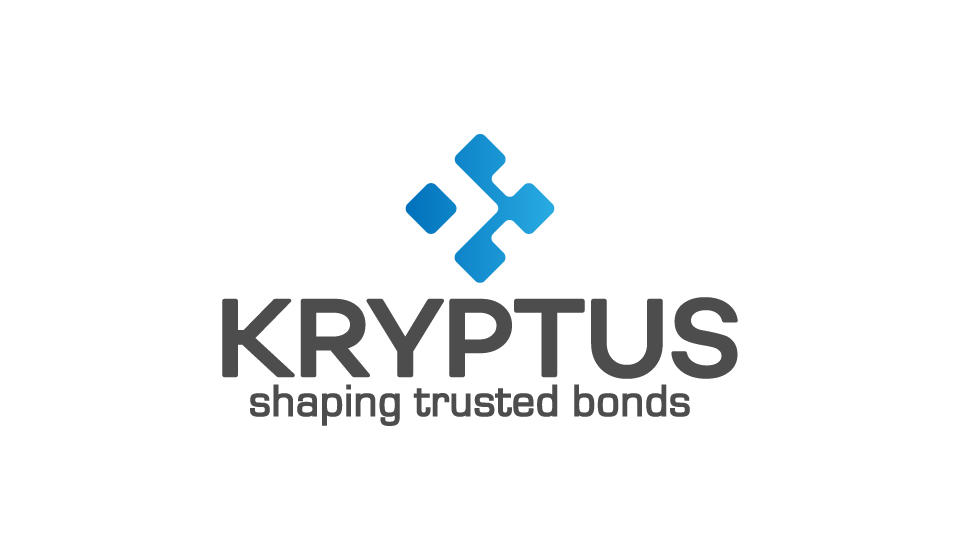 O cenário atual
Aumento de Ataques X Mercado Cibernético
Crescimento de 95% nos ataques: No terceiro trimestre de 2024, o Brasil registrou um aumento de 95% nos ataques cibernéticos em comparação ao mesmo período de 2023, com uma média de 2.766 ataques semanais por organização .​

Expansão do mercado: O mercado brasileiro de cibersegurança está estimado em US$ 3,34 bilhões em 2024 e deve atingir US$ 5,46 bilhões até 2029, com uma taxa de crescimento anual composta (CAGR) de 10,3%
Fonte: Data Center Dynamics
Fonte: Mondor Intelligence
A Realidade da Segurança Digital no Setor Privado
Contextualizando o desafio
O setor privado enfrenta ameaças cada vez mais sofisticadas e regulatórias crescentes.

A demanda por inovação em cibersegurança cresceu exponencialmente — mas não se resolve com soluções genéricas.
"Soluções reais exigem colaboração real entre quem pesquisa e quem vive o problema na prática."
O Valor das Deep Techs nas Missões Críticas
Breve explicação
Alta densidade de conhecimento;
IA, Biotecnologia, Computação Quântica, Nanotecnologia, Robótica avançada
Longa maturação;
Impacto transformador.
"Deep techs são tecnologias que nascem da ciência e da engenharia para resolver grandes desafios — como curar doenças, criar energia limpa ou melhorar a vida com robôs inteligentes. Elas demoram mais pra chegar ao mercado, mas quando chegam, mudam tudo."
O Valor das Deep Techs nas Missões Críticas
Exemplos práticos da Kryptus
Soluções de criptografia nacionalizadas.
parceria com o CPQD (Centro de Pesquisa e Desenvolvimento em Telecomunicações) para o desenvolvimento de soluções avançadas de criptografia. Essa colaboração resultou na criação de produtos que atendem a requisitos específicos de segurança para setores estratégicos.​
Serviços gerenciados de segurança (MSS/SOC) sob governança técnica especializada.
Colaboração com a Finep (Financiadora de Estudos e Projetos) em projetos de inovação tecnológica, focando no desenvolvimento de soluções de segurança cibernética adaptadas às necessidades do mercado brasileiro.
ICT-Indústria: Uma parceria de impacto
O encontro entre as ICTs e a Indústria não é mais apenas desejável — é essencial
As ICTs
São repositórios de conhecimento profundo, com capacidade de desenvolver tecnologias disruptivas, especialmente nas áreas mais críticas como criptografia, inteligência artificial e segurança de redes.

A Indústria
Por sua vez, atua como laboratório de validação real. Onde as ideias são testadas sob pressão, escaladas com eficiência e, sobretudo, colocadas frente às necessidades concretas do mercado.
ICT-Indústria: Uma parceria de impacto
O que faz uma parceria funcionar?
Desenho conjunto do problema: o projeto não começa com uma demanda unilateral. A empresa entra como co-criadora, ajudando a formular hipóteses e orientar a pesquisa para aplicações reais.;
Governança clara e compartilhamento de risco: financiamentos públicos, como os da Finep ou da Embrapii, ajudam a viabilizar projetos, mas é a clareza sobre cronograma, entregas e propriedade intelectual (PI) que garante a longevidade da parceria.
Aproximação contínua entre os mundos: não basta assinar um convênio. A interação precisa ser contínua — com intercâmbio técnico, presença em laboratórios, validação de protótipos e feedback constante.
A Visão do Mercado Privado para ICTs
Quais os principais pontos?
Agilidade com Profundidade
Empresas buscam ICTs que combinem rigor científico com capacidade de resposta rápida. A Embrapii, por exemplo, adota modelos de gestão ágeis em suas parcerias, permitindo ciclos de inovação mais curtos sem comprometer a qualidade técnica .​

Ciência com Mentalidade de Produto
O mercado valoriza profissionais que combinam conhecimento técnico com visão de negócios. Esses profissionais são capazes de traduzir pesquisas em soluções aplicáveis, facilitando a transição da inovação do laboratório para o mercado
Oportunidade do Brasil para a Indústria
Dicas!
“O Brasil tem um dos maiores parques de pesquisa em segurança digital do hemisfério sul. Se unirmos isso à inteligência de negócios e à urgência do mercado, temos um diferencial competitivo global.”

Para pesquisadores: “Provoquem a indústria com ideias aplicáveis.”

Para empresários: “Invistam em parcerias estruturadas, com visão de longo prazo.”

Criem pontes, não muros.
OBRIGADO!
felipe.manso@kryptus.com